Kino v Divadle Za plotem
Nabídka filmů pro mateřské školy
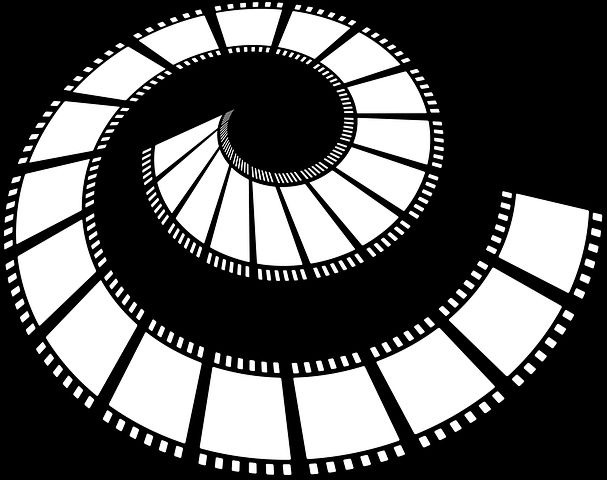 284 016 515
734 785 010



pavel.rada@bohnice.cz
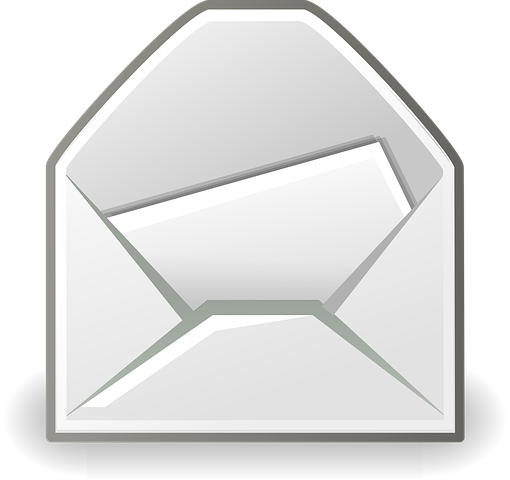 Chcete vidět film, který není v této nabídce?
Ozvěte se a zjistíme možnosti.
Kouzelná beruška a černý kocour ve filmu
Populární seriál Kouzelná Beruška a Černý kocour se poprvé představí na plátnech kin jako celovečerní film. Přinese úplně nové dobrodružství, napětí, zábavu a hodně písniček. Především ale ukáže, jak to kdysi celé začalo, jak se z obyčejných a celkem nenápadných dětí stali superhrdinové Kouzelná Beruška a Černý kocour. Postavy do filmu namluvili stejní herci jako do seriálu.
TLAPKOVÁ PATROLA VE VELKOFILMU
Nejroztomilejší psí záchranáři z Tlapkové patroly se vracejí s dalším velkým dobrodružstvím. V hlavní roli budou tentokrát superschopnosti, které naši hrdinové získají poté, co na jejich domov dopadne meteorit.
Mlsné medvědí příběhy: na PÓL
Nerozluční medvědí kamarádi se vrací na plátna kin ve zbrusu novém polárním dobrodružství. Velký Nedvěd a mrňous Miška mají tentokrát velké plány: žádný zimní spánek, žádné lenošení! Chlupáči s věčně hladovými bříšky přijali pozvání od lední medvědice a vyrážejí na nanukový festival na dalekém pólu. Čeká je hodně dobrodružná a napínavá cesta. Není nic lepšího než poznat nové kamarády z různých koutů světa a zažít spoustu zábavy.
Mlsné mědvědí příběhy
Jeden je velký a druhý mrňousek. Oba jsou medvědi a oba mají pořád hlad. Ale nejen láska k dobrému jídlu z nich dělá nejlepší kamarády. Jejich hlavním společným cílem je pořádně si nacpat břicha, a tak se většina jejich každodenních dobrodružství točí kolem toho, jak se co nejsnadněji dostat k něčemu opravdu dobrému k snědku. Mnohdy se jim ale stane, že i ten nejlepší plán nevychází podle původních představ. I přes všechny nezdary ale dopadnou jejich příhody nakonec šťastně.
Letíme 2
Malého vrabčáka Ríšu vychovávají odmalička čápi. Když však odvážnému Ríšovi zakáže starý čáp vést čapí hejno, rozlobený vrabčák opustí svoji dosavadní čapí rodinu a odejde pryč hledat nová dobrodružství. Zaletí až do dalekého pouštního města, kde najde nové kamarády, kterým je potřeba pomoci. Dohromady se pustí do boje proti nafoukanému pávovi.
Myška a medvěd na cestách
I když jsou různě velcí, jeden je upovídaný a druhý místo povídání raději hraje na housle či harmoniku, jsou medvěd Ernest a myška Celestina nerozlučnými kamarády. Když se tak trochu i Celestininým přičiněním rozbijí Ernestovy zamilované housle, musí se vrátit do jeho rodné země Breptánie. Protože jen tam je dokáží opravit, je to totiž země hudbě a hudebníkům zaslíbená. Když však Ernest a Celestina do Breptánie navzdory všem překážkám dorazí, čeká je hodně nemilé překvapení. Něco se zásadně změnilo a pokazilo. Jakékoliv hraní na hudební nástroje nebo i jen pouhý zpěv jsou totiž v celé zemi zákonem zakázané a na dodržování tohoto nařízení dokonce dohlíží speciální policie! Ale Ernest a Celestina se tímto nesmyslem rozhodně nemíní řídit, zejména když se potkají s hrdinnými členy hudebního odboje. Společně se pokusí tuto nespravedlnost a nesmyslnost napravit, aby se do medvědí země vrátila nejen hudba ale i radost, kterou
Nina a ježkovo tajemství
Desetiletá Nina miluje tatínkovy pohádky o ježkovi, který objevuje svět. Jednoho večera ale tatínek vyprávět nepřijde. Ztratil totiž práci a svět celé rodiny se obrátil vzhůru nohama. Nina se bojí, co bude dál, a když zaslechne zvěsti o pokladu, který je ukryt kdesi ve staré tatínkově továrně, rozhodne se se svým nejlepším kamarádem Mehdim podniknout odvážnou akci. Chtějí poklad najít a rozdělit peníze mezi otce a jeho kolegy. Bláznivé dobrodružství začíná…
Esa z pralesa 2: světové dobrodružství
S.O.S.! Tajemný superpadouch pokryl džungli toxickou růžovou pěnou, která vybouchne při kontaktu s vodou! A do období dešťů zbývá méně než měsíc… Na pomoc jsou přivoláni ti nejlepší z nejlepších. Esa z pralesa! Naši hrdinové, ke kterým se přidávají noví spojenci, musí najít protilátku.
Mavka: strážkyně lesa
Lesní víla Mavka čelí nemožné volbě mezi láskou a svou povinností strážkyně Srdce lesa. Zamiluje se totiž do člověka, obyčejného kluka Lucase, který ji dokáže okouzlit svou hudbou. Musí se spolu spojit, aby zachránili srdce lesa. Překonají překážky, které jim do cesty staví lakomí lidé? 

Možné i v ukrajinské verzi
Myška pattie: na vlnách dobrodružství
Rozzlobit některého z bohů ve starověkém Řecku rozhodně není dobrý nápad. A stárnoucí slavný hrdina Jason právě pořádně naštval samotného boha moří Poseidona. Zvídavou a neposednou myšku Pattie a jejího neohrabaného kočičího kamaráda Sama tak čeká hodně nebezpečný úkol. Po boku Jasona, jehož město hrozí Poseidon zničit, musí čelitnebezpečným tvorům mytologie.
Mia a já ve filmu
Mia jede na léto k dědečkovi, kde chce zapomenout na ztrátu rodičů. Svou kouzelnou knihu si samozřejmě vzala s sebou. Její magický náramek a zároveň portál do knihy se jednoho dne rozzáří a Mia je povolána do magického světa fantazie, elfů a jednorožců, do Centopie. Miu, její dávné i nové přátele a celý kouzelný barevný svět Centopie čeká dobrodružství, jako nikdy před tím.
Kvík
Babs čekají tyhle prázdniny hned dvě báječné věci. Nejdříve zjistí, že ten starý pán s velkým kufrem, který se znenadání objevil u nich doma, je její dědeček, o kterém nikdy neslyšela. A hlavně – děda Tuitjes jí dá k narozeninám roztomilé malé prasátko. Jenomže Kvík, jak se tenhle dáreček jmenuje, je přeci jenom čuník a Babs si ho může nechat jen pod podmínkou, že absolvuje výcvik s dalšími domácími mazlíčky. Vycvičit Kvíka není vůbec snadné, ale Babs je šťastná a prožívá s dědou a svým malým růžovým kamarádem báječné léto… dokud děda nezmizí i s Kvíkem.
Jak ho našli
Říká se, že kdo hledá, najde. Ať už hledáte úkryt při hře na schovávanou, lásku, smysl života, způsob jak se dostat na loď, ztracený klobouk či kouzelný meteorit. Své o tom vědí i všichni hrdinové šesti krátkých filmů pro děti od nastupující generace českých animátorů.
náměsíčníci
Někdy je lepší svou malou sestřičku poslouchat! Když starší brácha Petr jedné noci zjistí, že jeho sestra Anna zmizela, uvědomí si, že její bláznivý příběh o mluvícím broukovi nebyl vymyšlený. Anna byla unesena zlým Měsíčním mužem, když se pokusila pomoci broukovi, panu Zoomzemanovi. Aby ji zachránil, Petrovi nezbyde nic jiného, než se vydat za ní - na Měsíc.
WEBSTEROVI VE FILMU
Mohlo by se zdát, že Lili Websterová je pavoučí holčička jako každá jiná. Spolu se svojí rodinou žije v kokonu nad výtahovou šachtou, chodí do školy a ráda si hraje s kamarády. Lili je ale neobyčejně zvídavá a odvážná, a tak se jí občas stane pořádný průšvih. Humorné i laskavé příběhy propletené nečekaným dobrodružstvím se v rodinném animovaném filmu věnují každodenním dětským radostem i trápením a ukazují, že nejpevnější síť je rodina.
Mimi & Líza - zahrada
V novém příběhu spolu dvě nejlepší kamarádky slepá Mimi a rozpustilá Líza poznávají vztah k přírodě a hmotným věcem, které nás obklopují. Skrz příběh se dětští diváci s hrdinkami ve filmu učí velkorysosti a otevřenosti; prostřednictvím žlutého kontejneru na nepotřebné věci pak dětem film chce vysvětlit zbytečnost plýtvání a potřebu přistupovat i k materiálním věcem s respektem.
Haftaňan a tři mušteriéři
Haftaňan je mladý šlechtic, který sice nemá moc peněz, ale má o to více ideálů. Jeho životním cílem je stát se jedním z králových mušteriérů. Haftaňan se svým koněm Sandym odjíždí za dobrodružstvím do Paříže. Připojí se k němu Pip, upovídaný myšák a spolu se svými novými kamarády a spolubojovníky, mušteriéry Aportosem, Patosem a Hrnamyšem objevují hodnotu přátelství a spravedlnosti.
Kubík a šroubík
Vydejte se s našimi kamarády Kubíkem a Šroubíkem na jejich první velká dobrodružství. Kubík je přirozený vůdcem této dvojice, ale jeho rozhodnutí občas nejsou správná. Šroubík je naopak hravý a vždycky se dostane do maléru. Oba dva zažijí nezapomenutelná dobrodružství. Od tvůrců seriálu Bolek a Lolek.
Divoký spirit
Když byla Lucky malá, její mamince, neohrožené krasojezdkyni, se stala nehoda. Holčička se proto z rodného Miradera, městečka na dohled od Divokého západu, odstěhovala do civilizace, ke starostlivé tetě Coře. Ta se z ní rozhodla vychovat klidné a rozumné děvče, což se ani trochu nepovedlo. Po sérii nešťastných příhod (ve většině z nich měla prsty) se Lucky vrací do rodného Miradera, jenže po letech si tu připadá spíš jako cizinka. Pak ovšem potká mustanga Spirita, tvora stejně divokého a nespoutaného, jako je ona sama. V tu chvíli se zrodí přátelství s velkým „P“, které ukončí až příjezd nelítostného obchodníka, jenž chce Spirita a další divoké koně ochočit a výhodně prodat. Lucky se jako správná kamarádka samozřejmě rozhodne, že mu v tom zabrání za každou cenu. 
Monopol do 26. 4. 2024
Moře kouzel
Mladý delfín Delfi je odjakživa strašpytlík a hodně velký stydlivka. V moři náhodou objeví kouzelnou klenbu, která dokáže každou rybu proměnit v to, čím si přeje být. A Delfi by si moc přál být statečný, aby v sobě našel odvahu vydat se hledat svého otce, který záhadně zmizel. Jenže než stihne cokoliv podniknout, klenbu použijí proradné murény. Díky jejímu kouzlu se stanou obrovité a zdá se, že už jim nic nestojí v cestě v jejich ďábelském plánu. Chtějí převzít vládu nad poklidným Rybím městem. Delfiho čeká nejtěžší výzva jeho života. S pomocí svých věrných kamarádů se musí pokusit získat sílu a moc, aby našel otce, porazil zákeřné murény a přitom možná získal i lásku svého života. Moře kouzel je rodinné animované dobrodružství z pera scenáristy Aleca Sokolowa, který byl nominován na Oscara za film Toy Story: Příběh hraček.
Hurá do džungle
Jedno poklidné ráno se život zvířat v africké džungli obrátí vzhůru nohama. Nejlepší kamarádi, opičák Munki a slonice Chobotka zjistí, že z ničeho nic získali schopnost mluvit lidskou řečí. A velmi brzy odhalí příčinu tohoto zázraku: V džungli přistál mimozemšťan! S sebou si přivezl překladové zařízení, díky kterému zvířata mohou mluvit. Malý fialový návštěvník jménem Fneep byl vyslán svým otcem, krutým dobyvatelem vesmíru, obsadit planetu Zemi! Jenže Fneep je spíš roztomilý nešika, který rozhodně nemá talent na dobývání nových světů. Stýská se mu po domově, se svou vesmírnou lodí nešťastně havaroval a nutně potřebuje pomoc. Munki, Chobotka a jejich zvířecí přátelé se rozhodnou spojit síly, aby malému dobyvateli pomohli dostat se k mateřské lodi. Na jejich společné cestě zažijí spoustu legrace a Fneep poznává, že kamarádství může být největší silou ve vesmíru...
Pat a mat: kutilské trampoty
A je to opět tady! Pat a Mat přicházejí ve zcela nových Kutilských trampotách! Série příběhů, která vyvolá úsměv na tvářích dětí i dospělých. Jakou lest vymyslí na zloděje, který jim krade jablka ze stromu? Mýt auto hadicí? To není nic pro Pata a Mata! Raději si postaví automyčku. Pro prázdný žaludek jsou palačinky velká dobrota, ale to otáčení na pánvi? To je pro kutily zbytečná námaha a zároveň ta správná výzva. Stejně jako výroba domácího moštu a křupavého popcornu. Pro naše dva kutily není žádná komplikace překážkou a žádná výzva dostatečně velká. Pat a Mat přinášejí další sérii nápadů, katastrof a originálních řešení.
pat a mat: zimní radovánky
Blíží se zima a naši známí kutilové to nemohou nechat jen tak. Navíc když je „zaskočí“ sněhová nadílka, která se jim snesla na zahradu. Jaký nový stroj na sníh naši dva kutilové vymyslí? Po dovádění na sněhu přijde vhod horká sauna, tak proč by si ji rovnou nepostavili. Jak si poradí s vánoční výzdobou a jaké dárky si kutilové nadělí pod vánočním stromečkem? A co teprve až si vyrobí Betlém a oslaví Silvestra.
Ovečka Shaun ve filmu: Farmageddon
Protože má Shaun jako vždy plná kopýtka práce s drážděním farmáře a Bitzera, ani si nevšimne podivných světel oznamujících tajemného návštěvníka z jiné galaxie… 
Poblíž farmy havaruje jedna pěkná mimozemská rošťanda. Seznamte se s Lu-Lou! Její nadpřirozené síly a lumpárny galaktické velikosti jsou přesně to pravé ořechové pro nezbedného Shauna. Ten se rychle chopí nové příležitosti a vyráží na intergalatickou misi zachránit malou návštěvnici před ďábelskou vládní organizací, která se jí snaží chytit a zneužít pro své nekalé cíle. Podaří se Shaunovi a jeho stádu odvrátit Farmageddon na farmě Mossy Bottom? Držte si klobouky, vydáváme se na vzrušující sci-fi dobrodružství z Mossy Bottom až do hlubokého vesmíru.
Vánoční filmy
Nabídka filmů se zimní tématikou
o čertovi a jiné vánoční pohádky
Animované pásmo vánočních pohádek, které přináší to nejlepší z české animace a tradičních příběhů a tradic. Hlavní součástí pásma je pak pohádka O čertovi natočená na námět stejnojmenné knihy výtvarníka Pavla Čecha. Santa Klaus je sice milý strejda a leccos dovede, ale do české zimy patří Mikuláš, Ježíšek, koledy, vánoční ozdoby a samozřejmě, že i čerti a kominíci! Průvodcem mezi pohádkami je čert Florimón, jehož příběh je úplně ze všech největší a nejhlavnější a celé pásmo završí.
Mimi a líza: záhada vánočního světla
Mimi a Líza jsou nevšední kamarádky. Jedna má oči stále zavřené a druhá je má otevřené dokořán. Ale obě se však umí dívat a společně vidět. Protože svět se dá vidět i rukama i ušima, jen to zkusit… Pásmo krátkých animovaných filmů pro malé děti i dospělé o neobyčejném přátelství dvou malých holčiček.
Vánoční pásmo pro děti
Pásmo klasických vánočních pohádek pro nejmenší, u kterého dospělí zažijí nostalgii dětských let. Uvidíte pohádky jako Vánoční sen, kterým vás provedou veselé skopičiny hadrového panáčka, který ožil ve štědrovečerním snu malé holčičky. Dále pak Žertíkem s čertíkem, kdy klid vánočního stromečku narušuje nezbedný čertík, jenž zlobí ostatní figurky z vizovického těsta. Můžete se také těšit na Měsíční pohádku (režie: Z. Miler, 1958), Kulička (režie: H. Týrlová, 1963) a Dva mrazíci (režie: Jiří Trnka, 1954).
Těšíme se na vaše objednávky
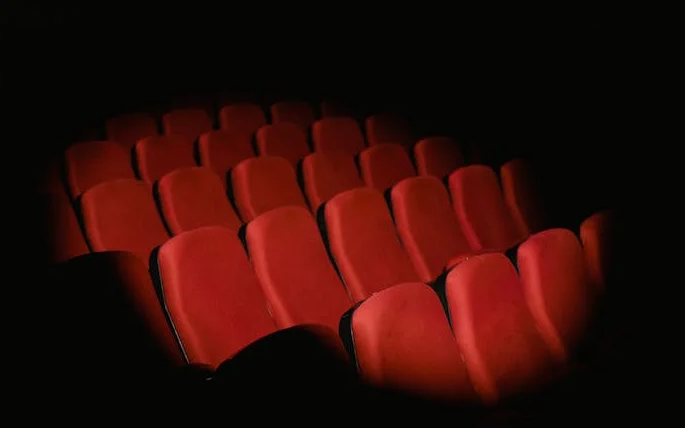 284 016 515
734 785 010



pavel.rada@bohnice.cz
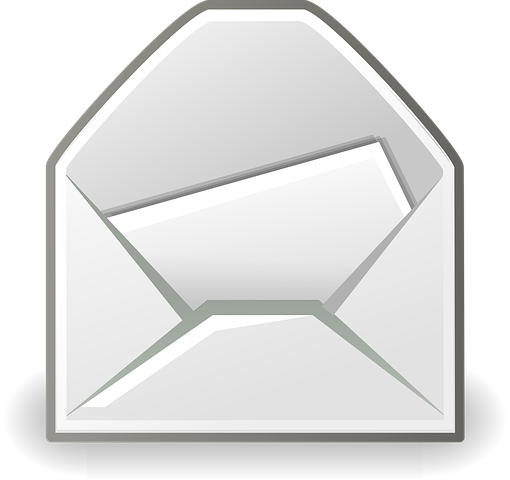